5. Hodina
Základy vietnamštiny 4 (Vzakl4)
1
Jaro 2024
Poslech
Introduction 2 – track 5 – 2:18 -
2
Jaro 2024
Trang phục – oblečení a doplňky
3
Jaro 2024
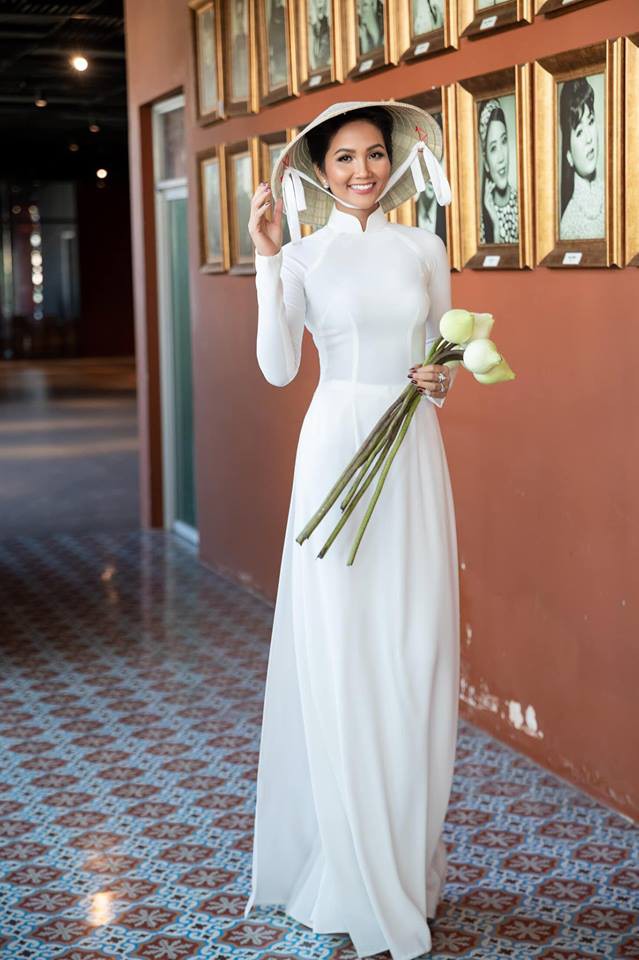 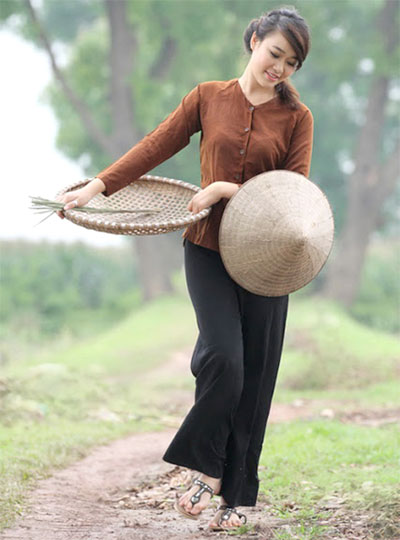 NÓN LÁ *
ÁO DÀI
ÁO BÀ BA*
4
Jaro 2024
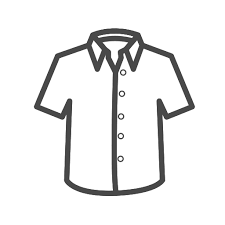 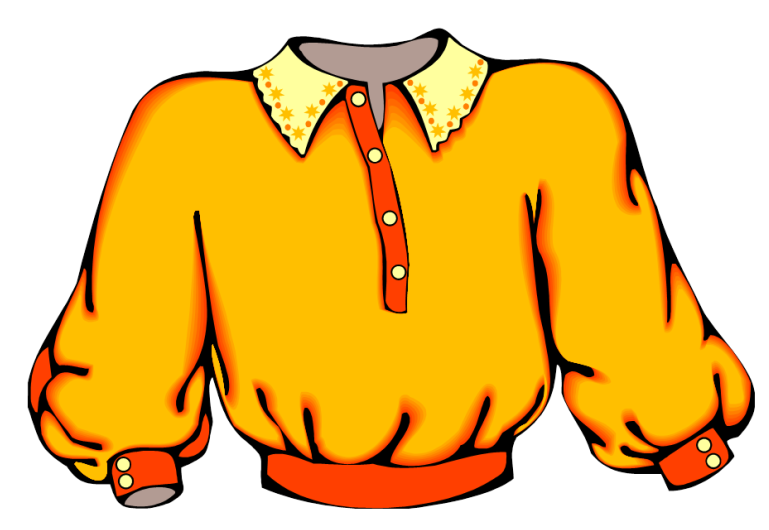 ÁO SƠ MI NAM (pánská košile)
ÁO SƠ MI NỮ (dámská košile)
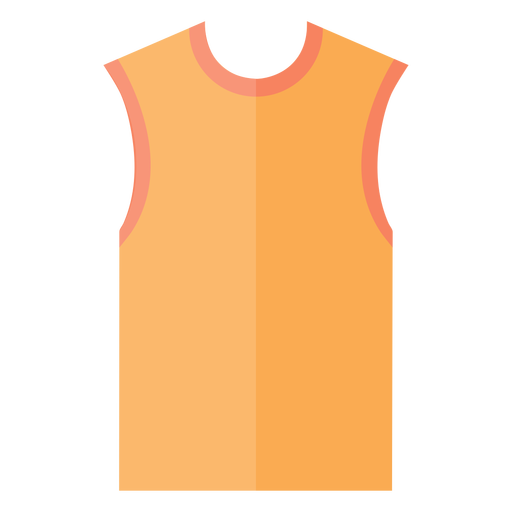 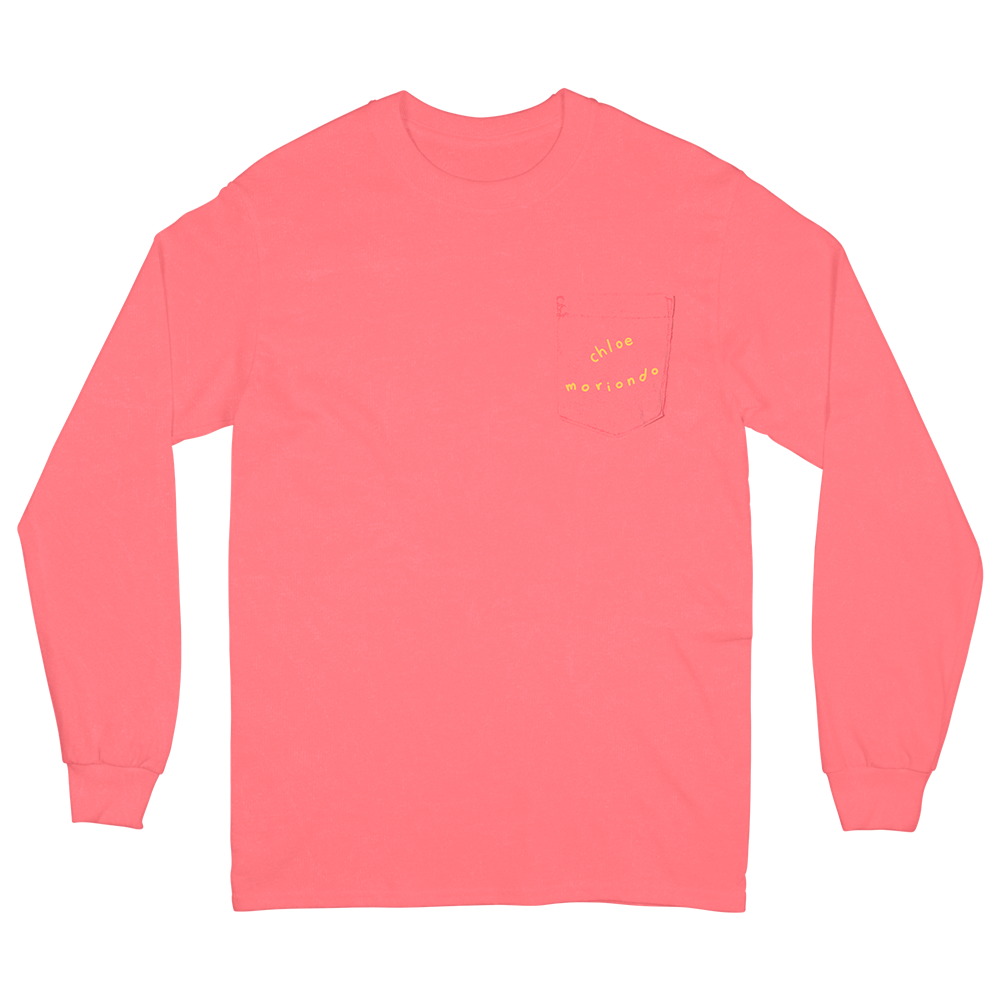 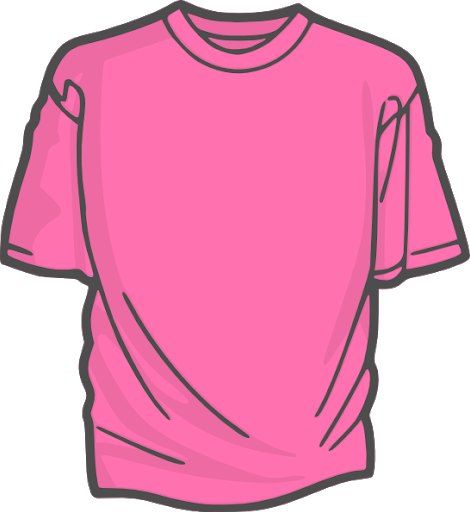 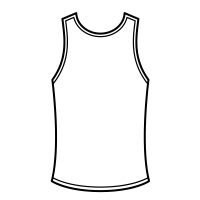 ÁO THUN TAY NGẮN
/Áo phông  = tričko
ÁO THUN TAY DÀI*
ÁO BA LỖ (=tílko)
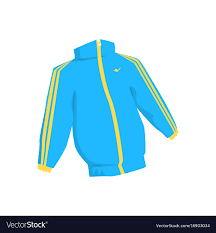 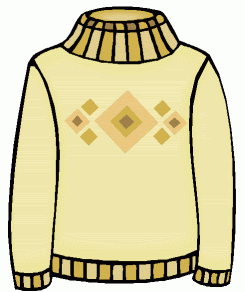 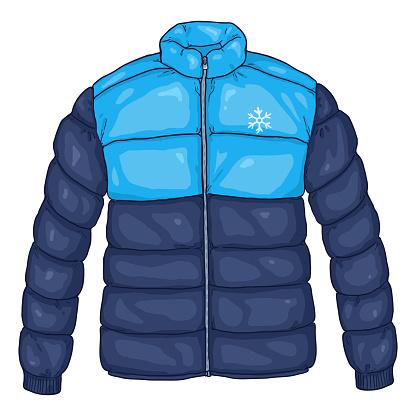 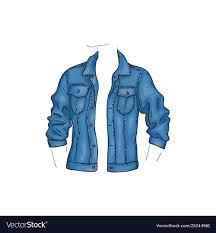 ÁO LEN (=svetr)
ÁO KHOÁC (=bunda)
ÁO PHAO*
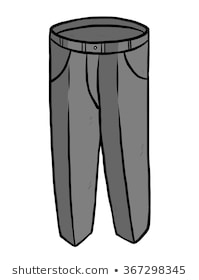 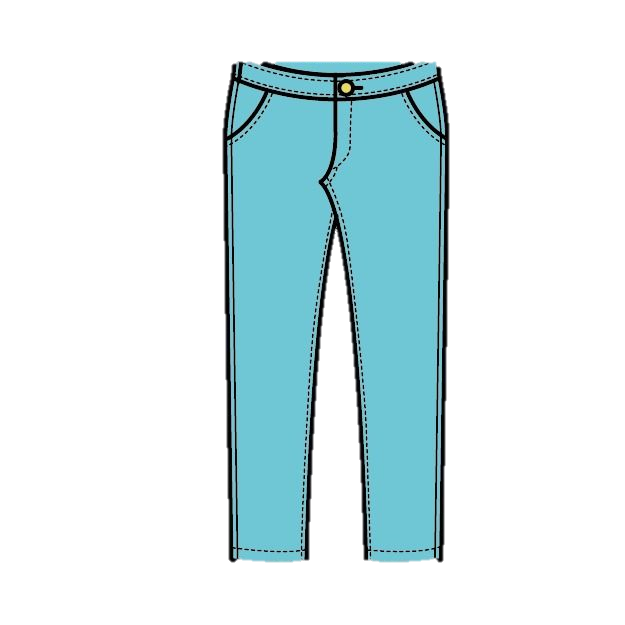 QUẦN TÂY*
Quần bò 
 or QUẦN JEAN *
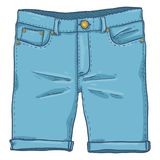 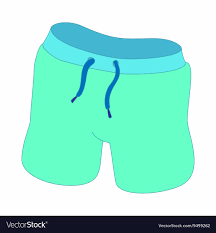 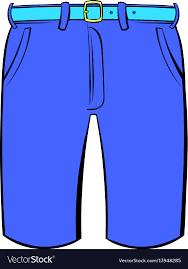 QUẦN LỬNG*
QUẦN ĐÙI
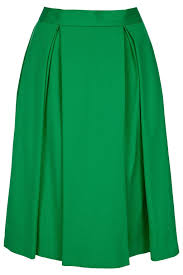 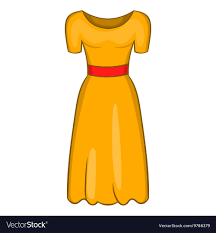 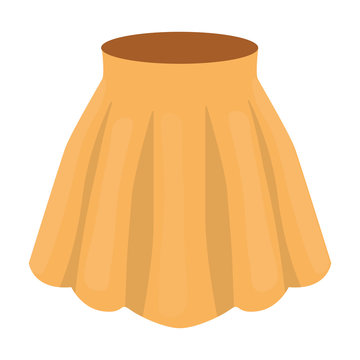 VÁY DÀI
ĐẦM (již. vn)*/ VÁY (sev. vn)
VÁY NGẮN
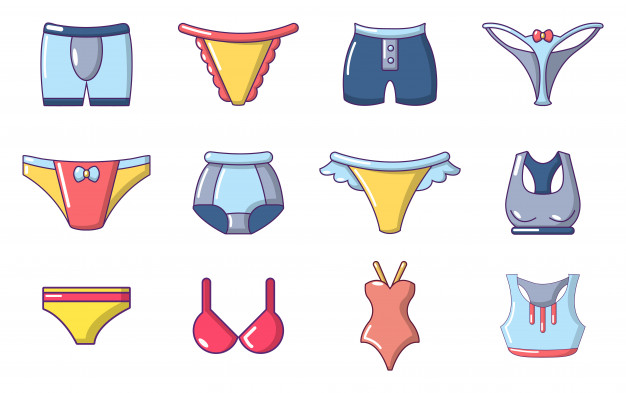 QUẦN LÓT (“spodek” spodního prádla)
ÁO LÓT (“svršek” spodního prádla)
ĐỒ LÓT
(=spodní prádlo)
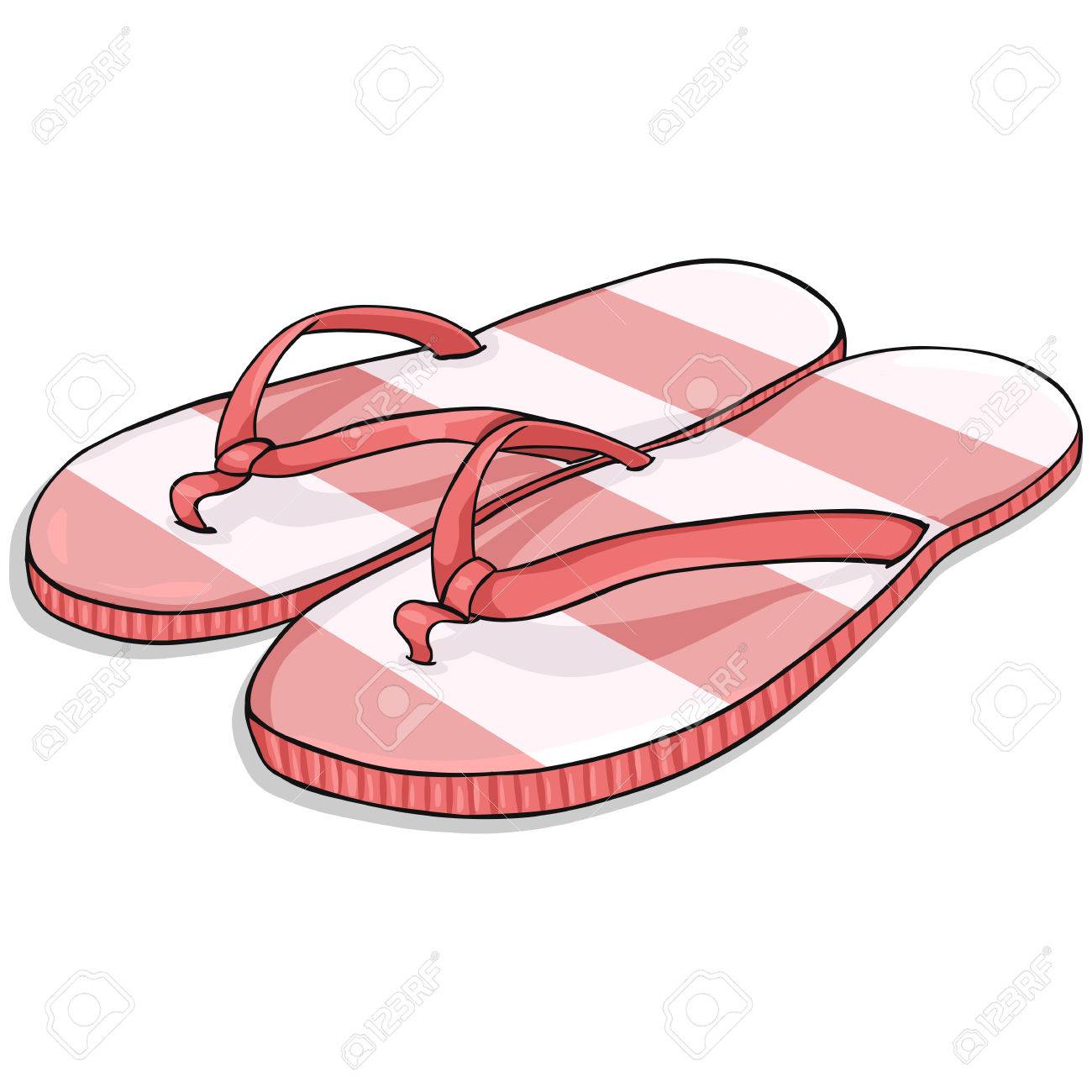 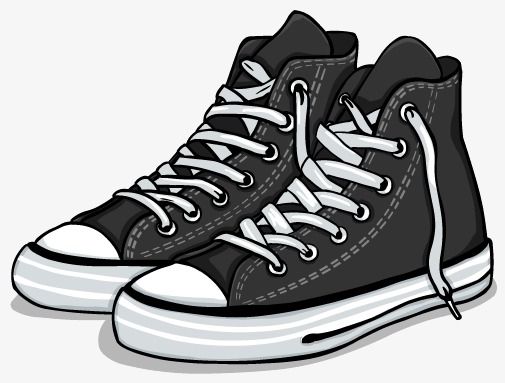 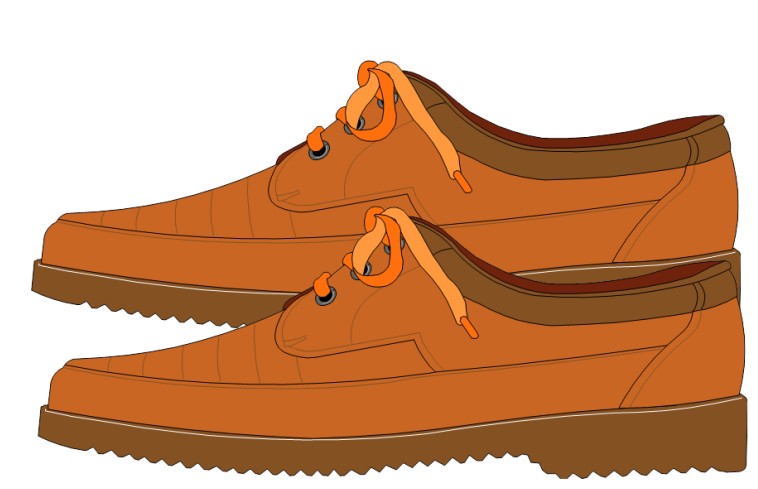 GIÀY NAM
(pánské boty)
DÉP (pantofle)
GIÀY THỂ THAO * (tenisky, botasky)
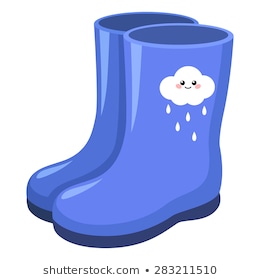 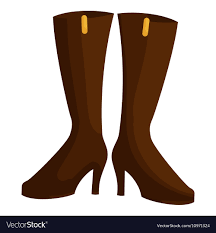 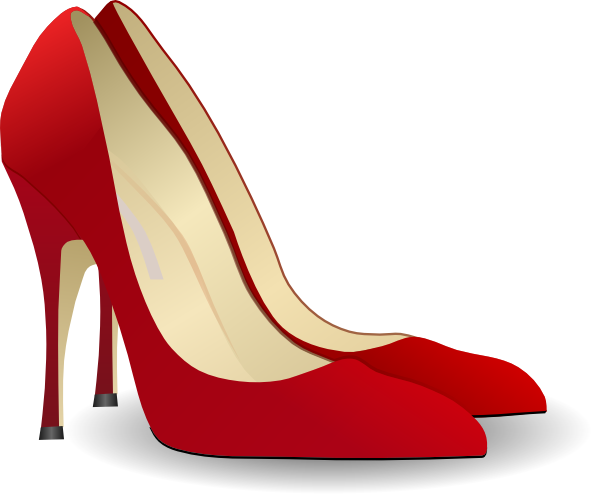 BỐT/ giày ống *
GIÀY CAO GÓT *
ỦNG*
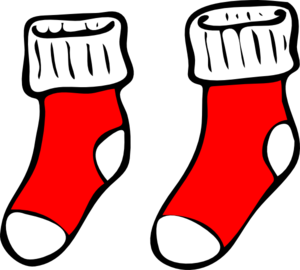 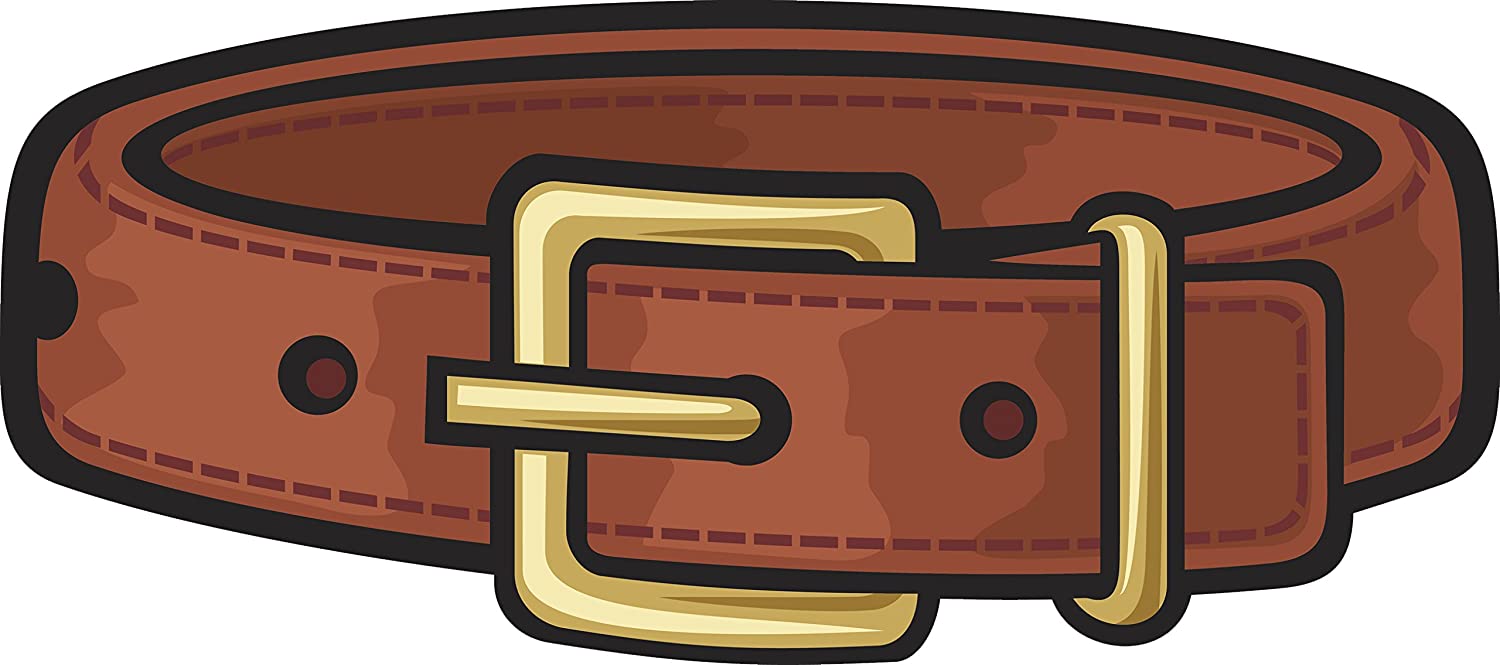 TẤT
THẮT LƯNG
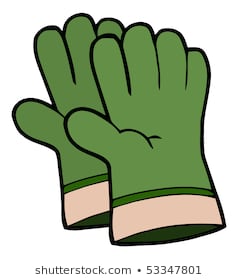 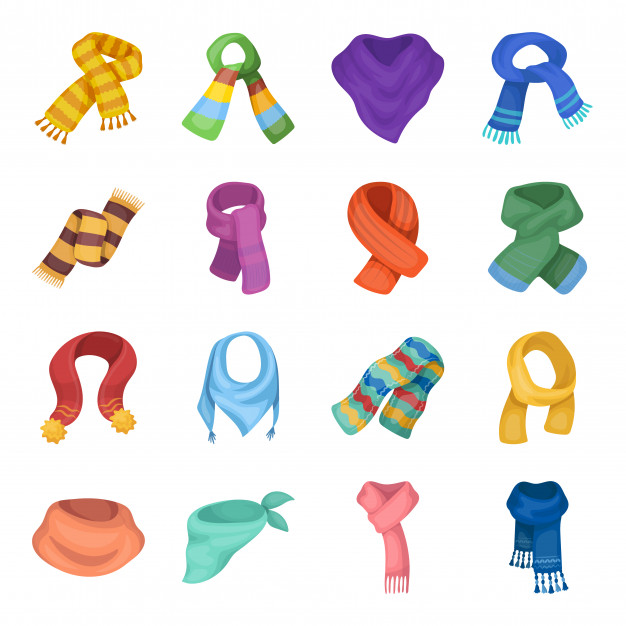 GĂNG TAY
KHĂN QUÀNG CỔ
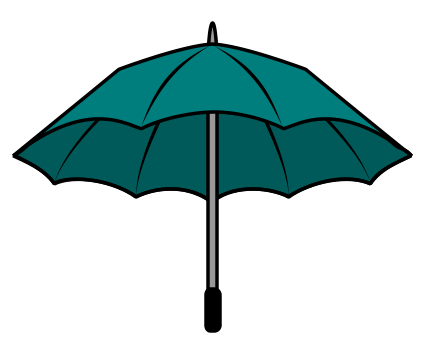 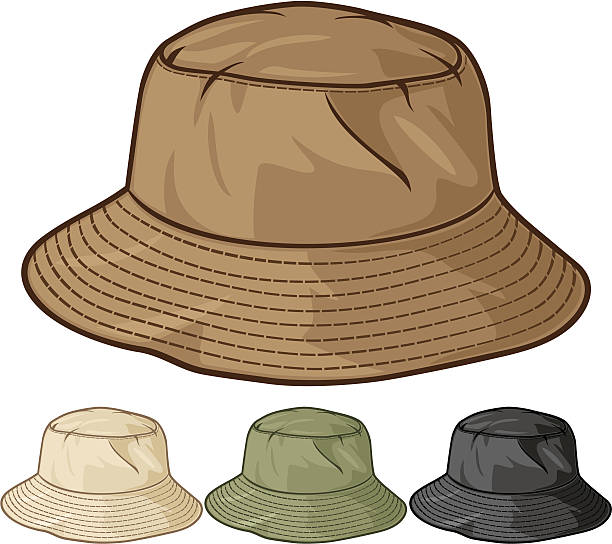 MŨ
Ô
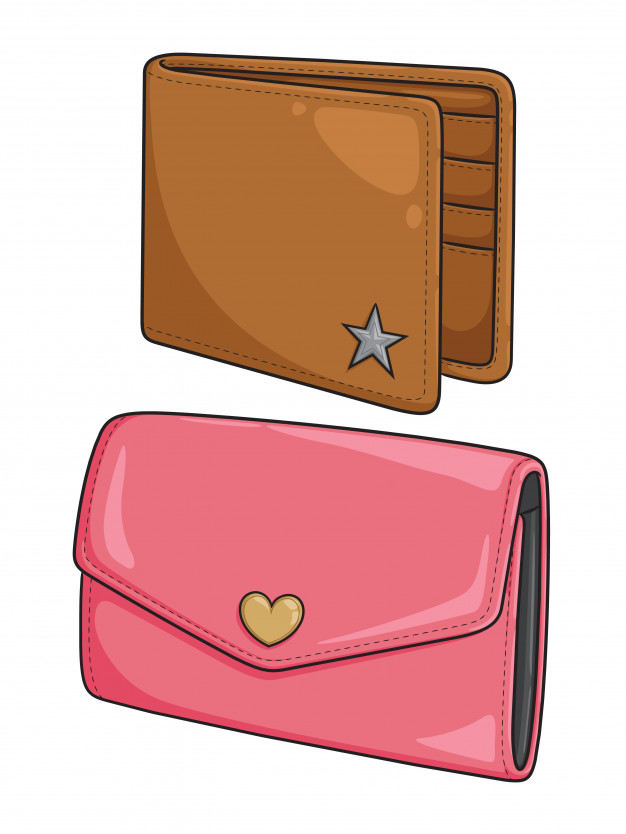 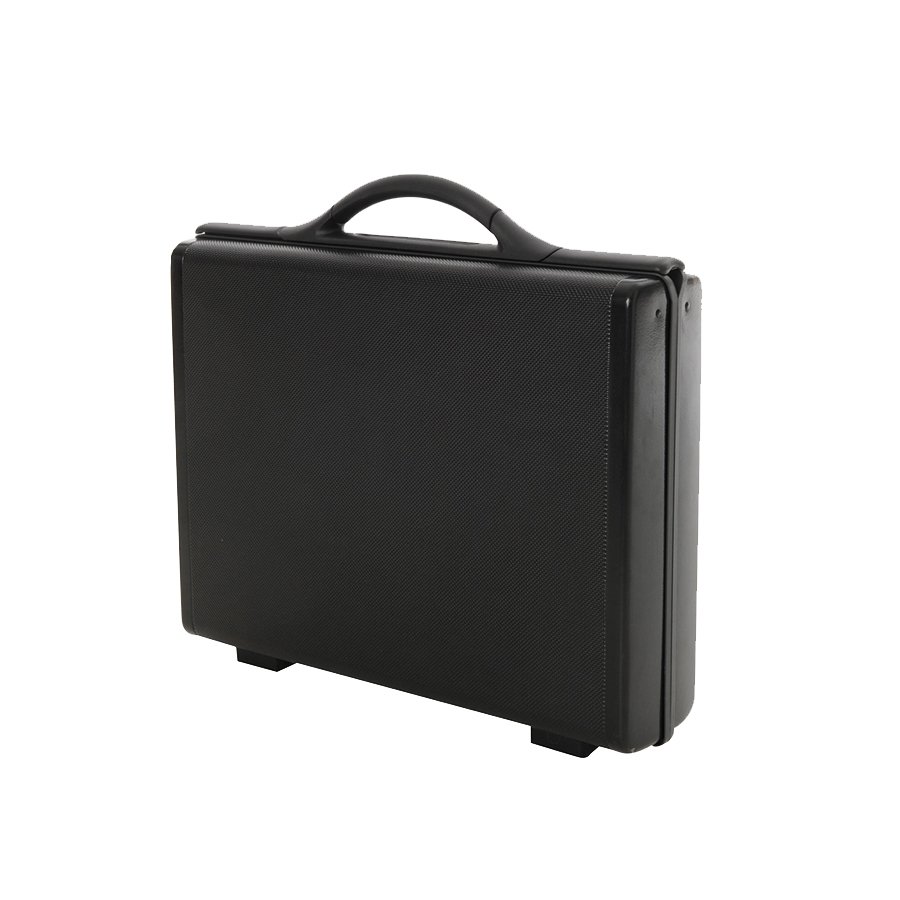 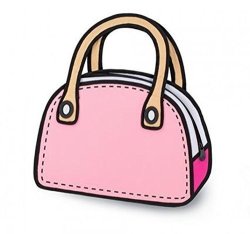 CẶP*
VÍ
TÚI XÁCH (kabelka)
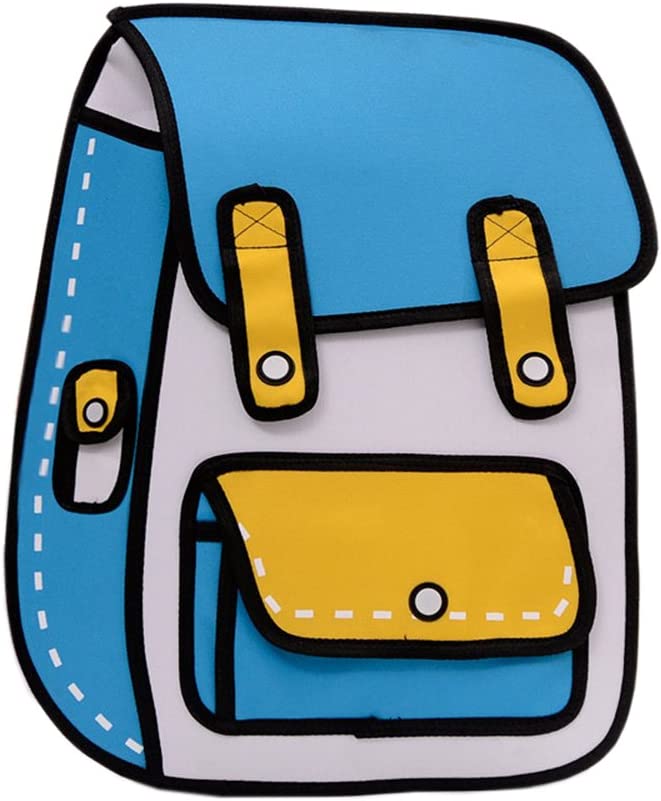 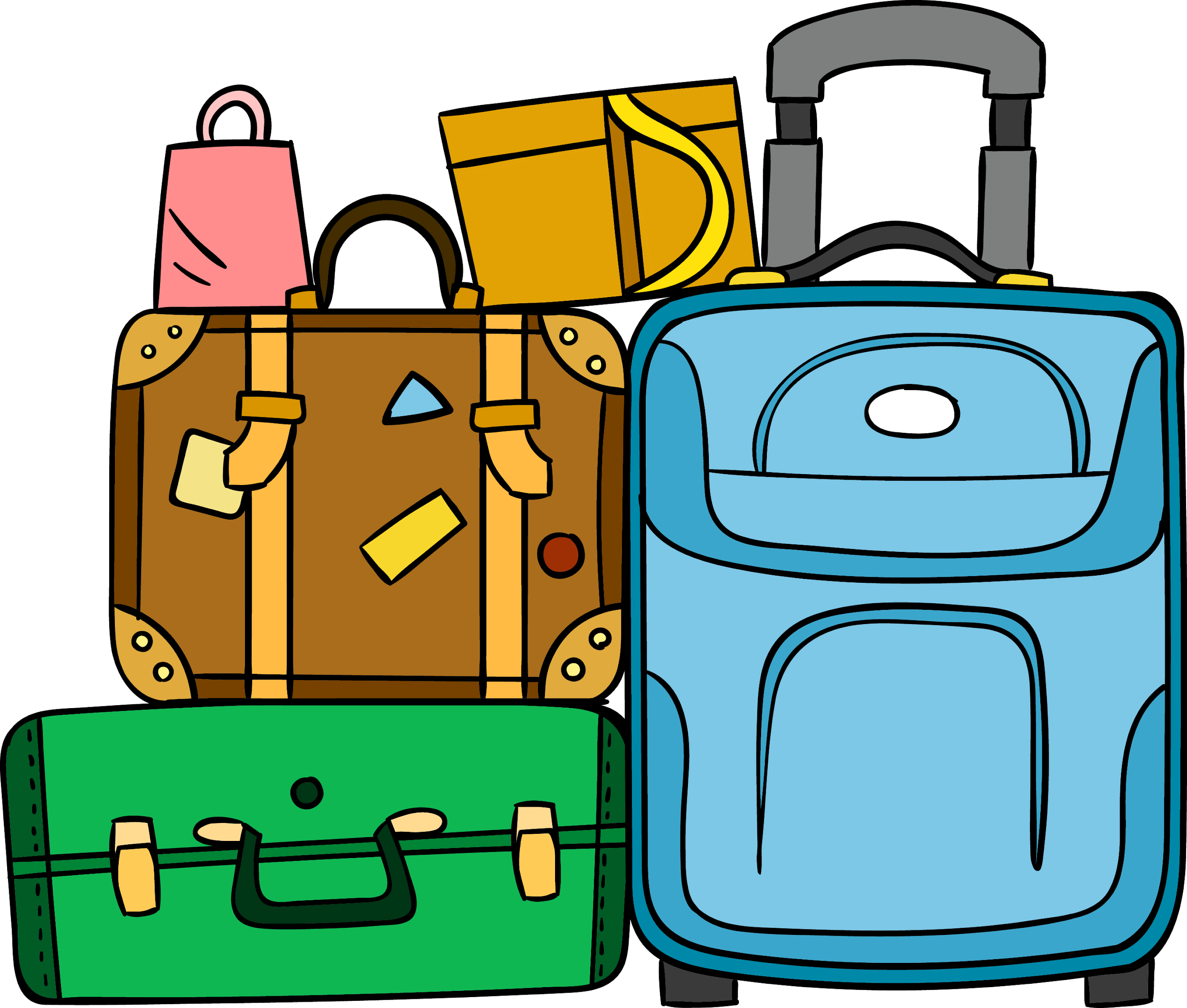 BA LÔ
VALI
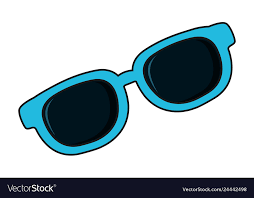 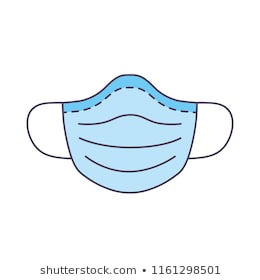 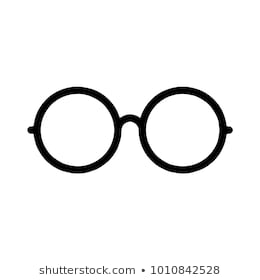 KHẨU TRANG
(KÍNH MÁT j.vn.) KÍNH RÂM (sev. vn)
KÍNH CẬN
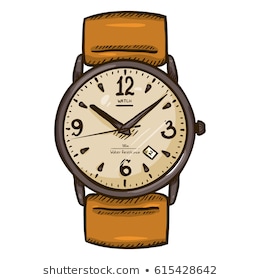 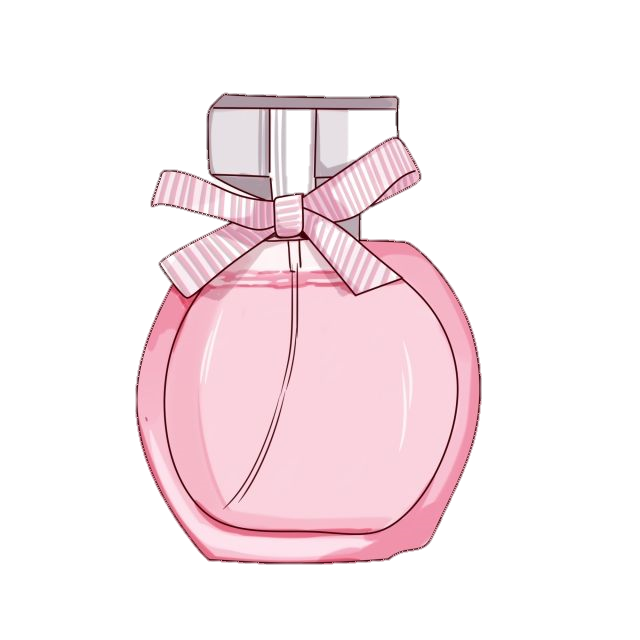 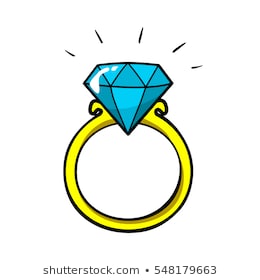 NHẪN
NƯỚC HOA
ĐỒNG HỒ
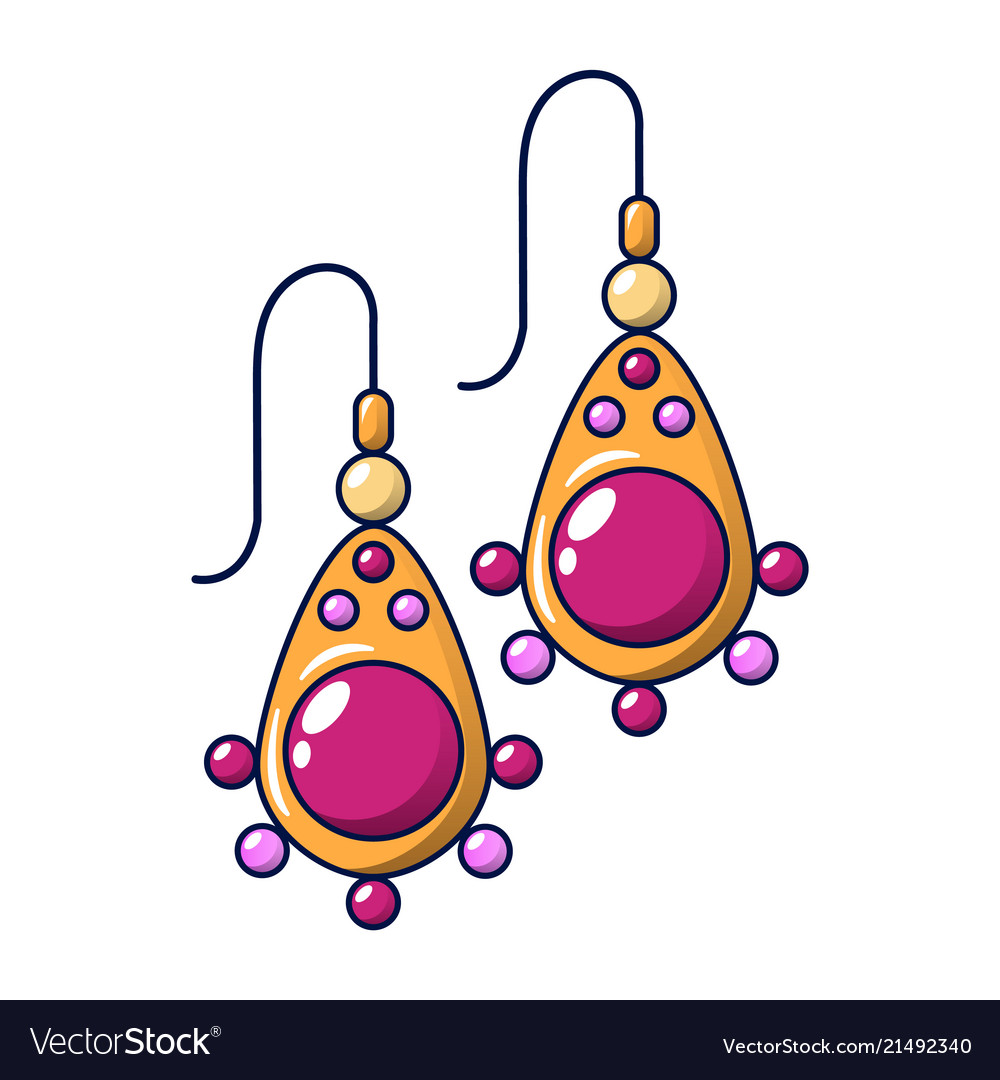 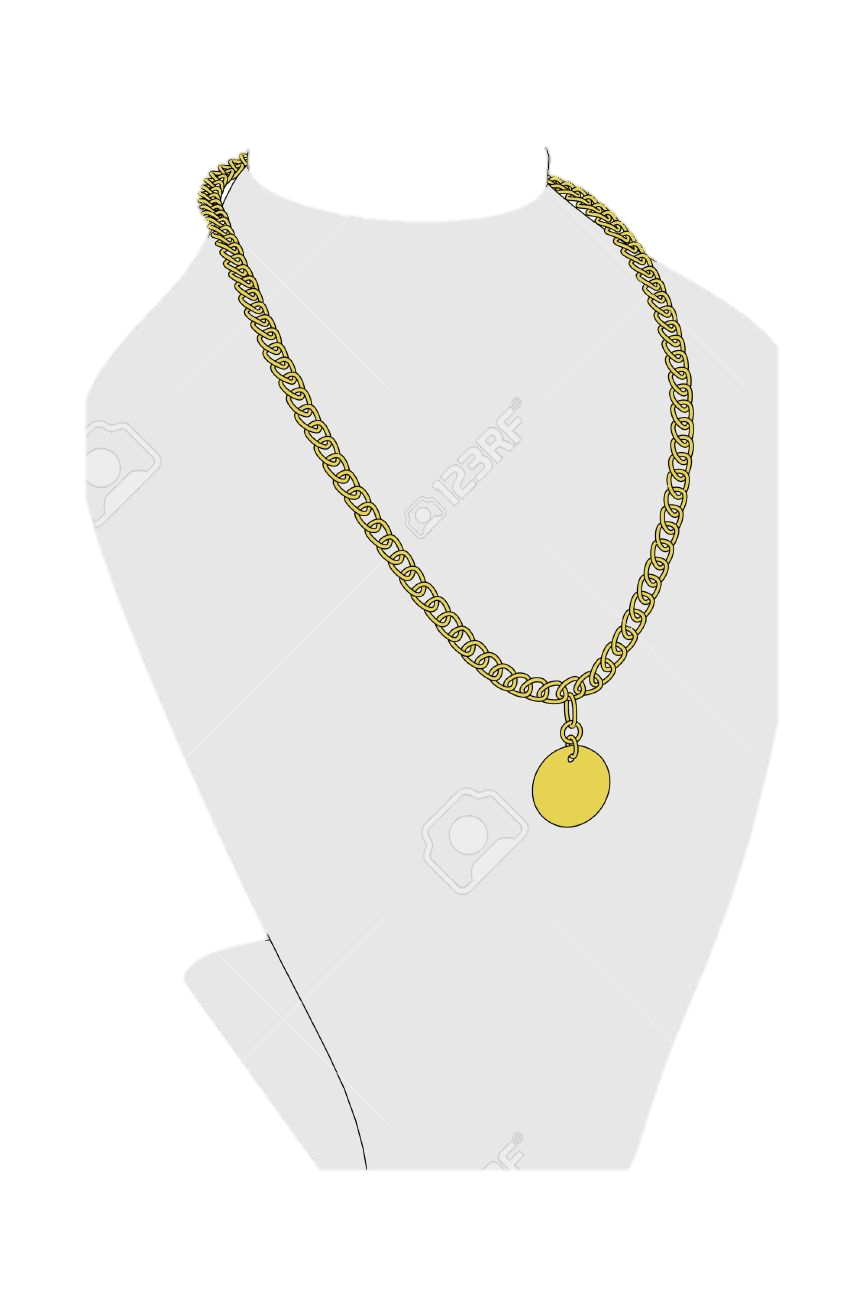 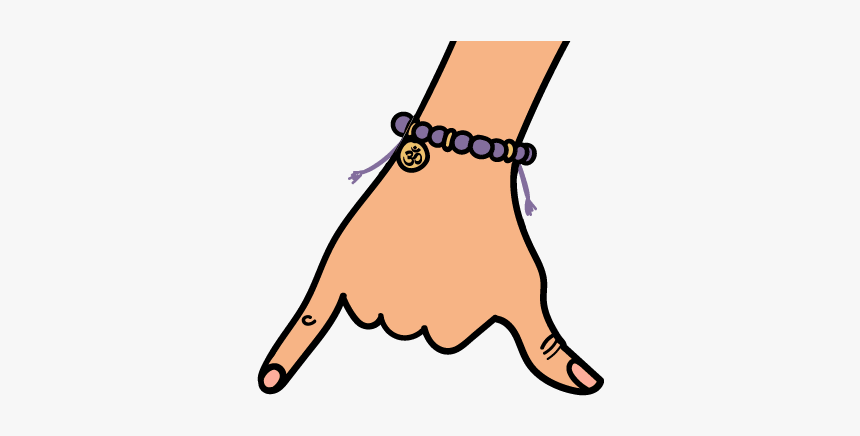 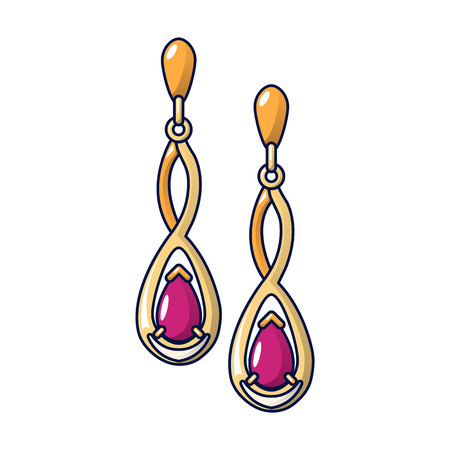 LẮC TAY*
khuyên tai
DÂY CHUYỀN
CHẤT LIỆU (MATERIALS)
VẢI (textile in general)
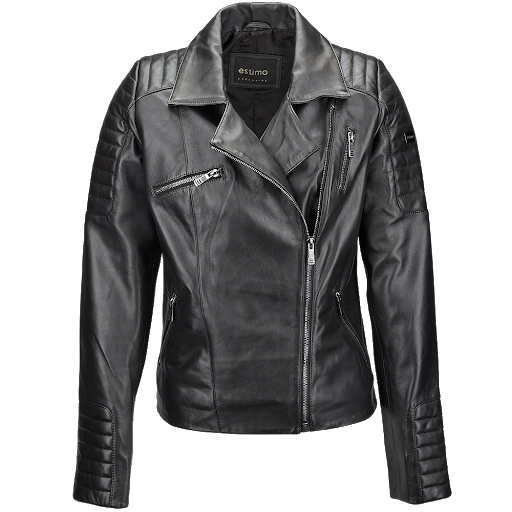 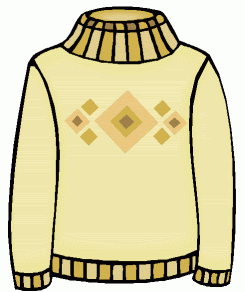 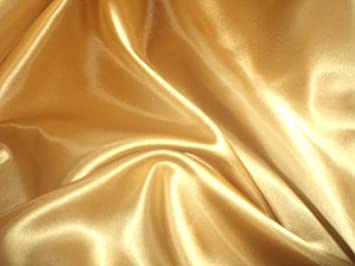 LEN
LỤA*
DA*
CLASSIFICATION
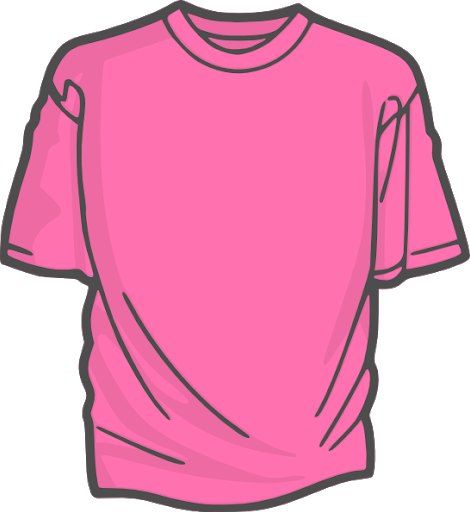 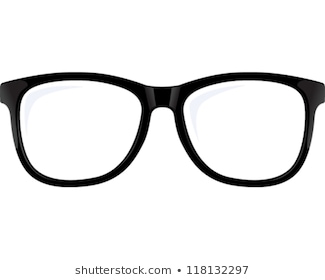 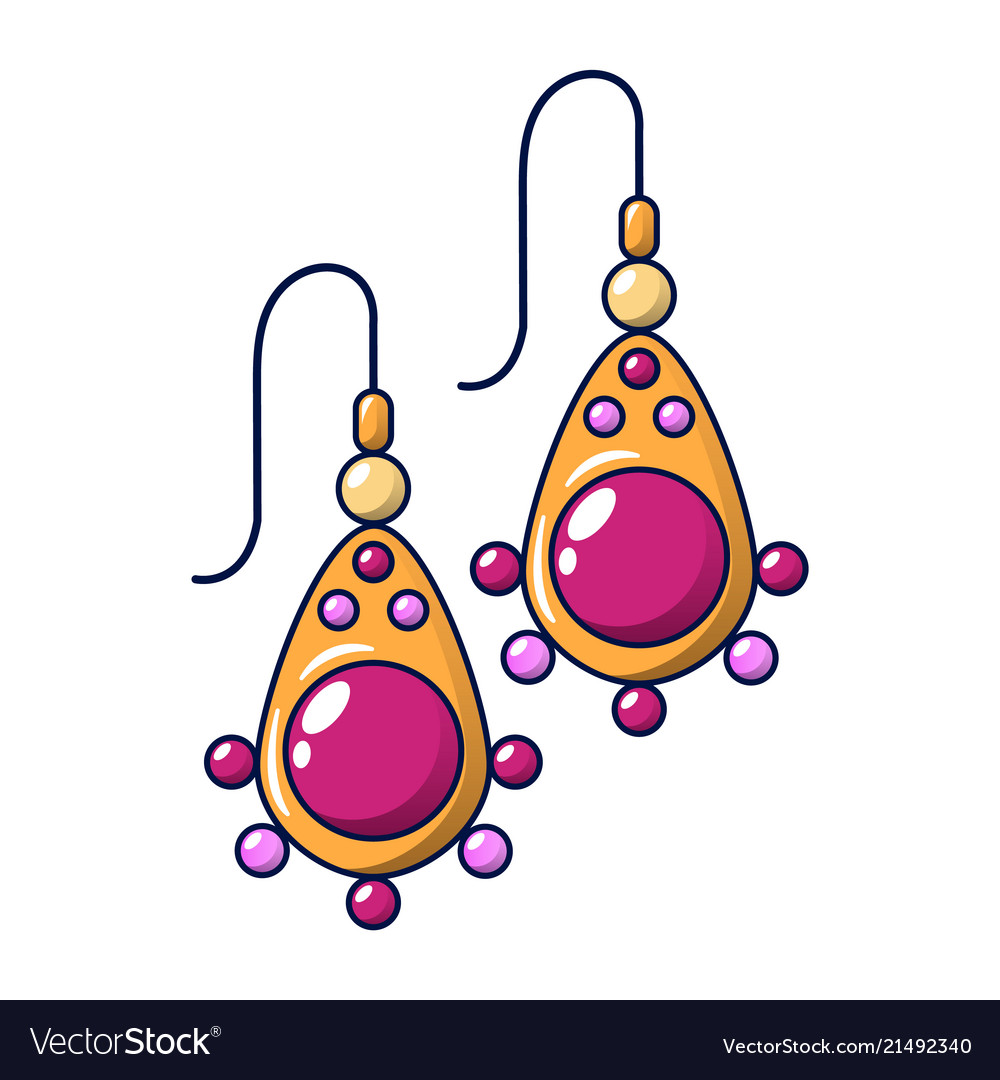 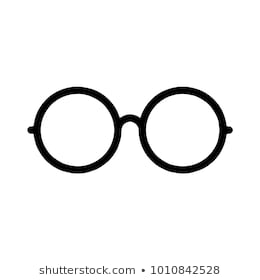 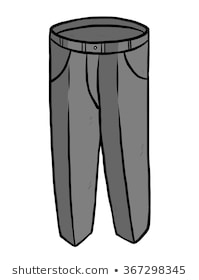 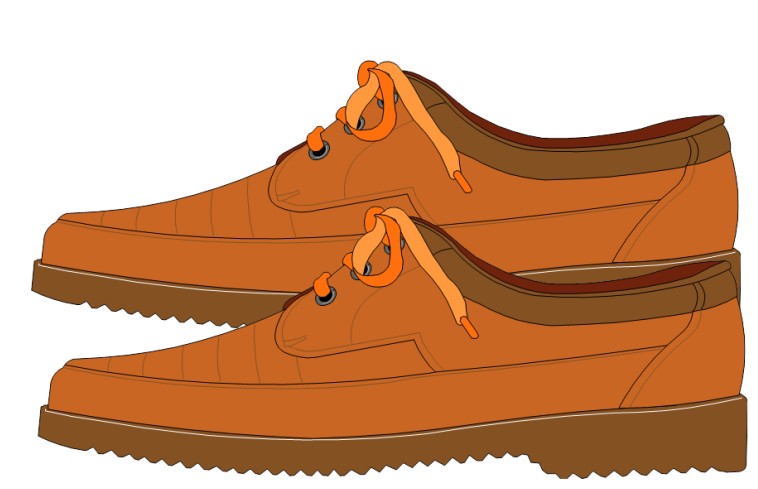 CẶP*
Cặp mắt kính
Cặp kính cận
ĐÔI (pár bot, náušnic)
Đôi khuyên tai
Đôi giày
CÁI / CHIẾC (klasifikátor u oblečení)
Cái quần
Cái áo
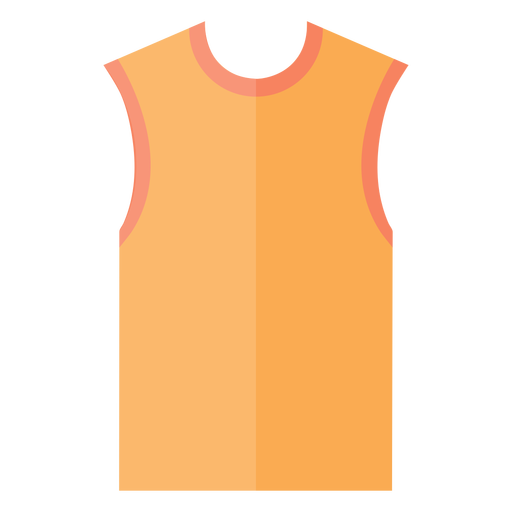 ĐỘNG TỪ (VERB)
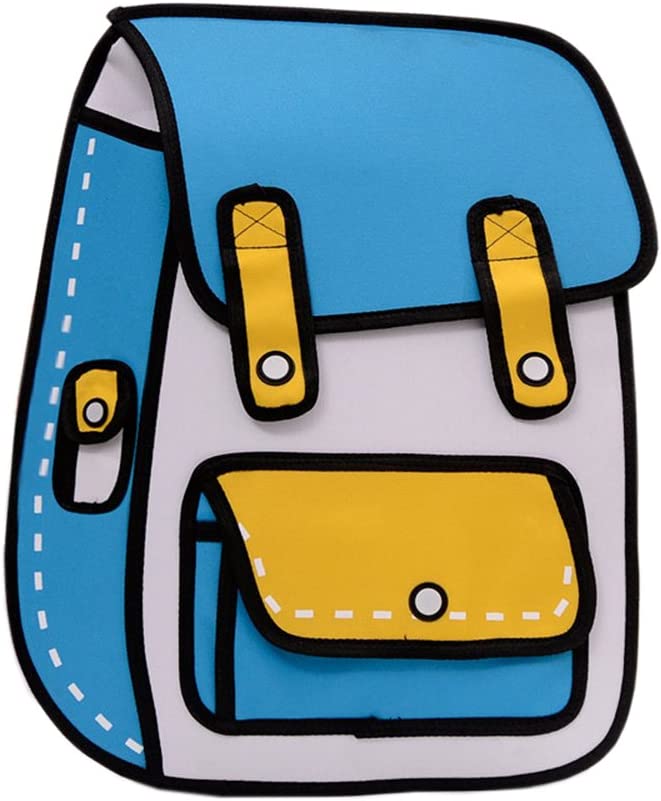 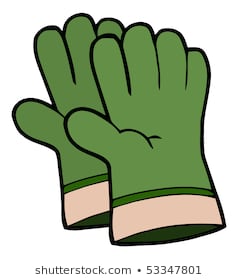 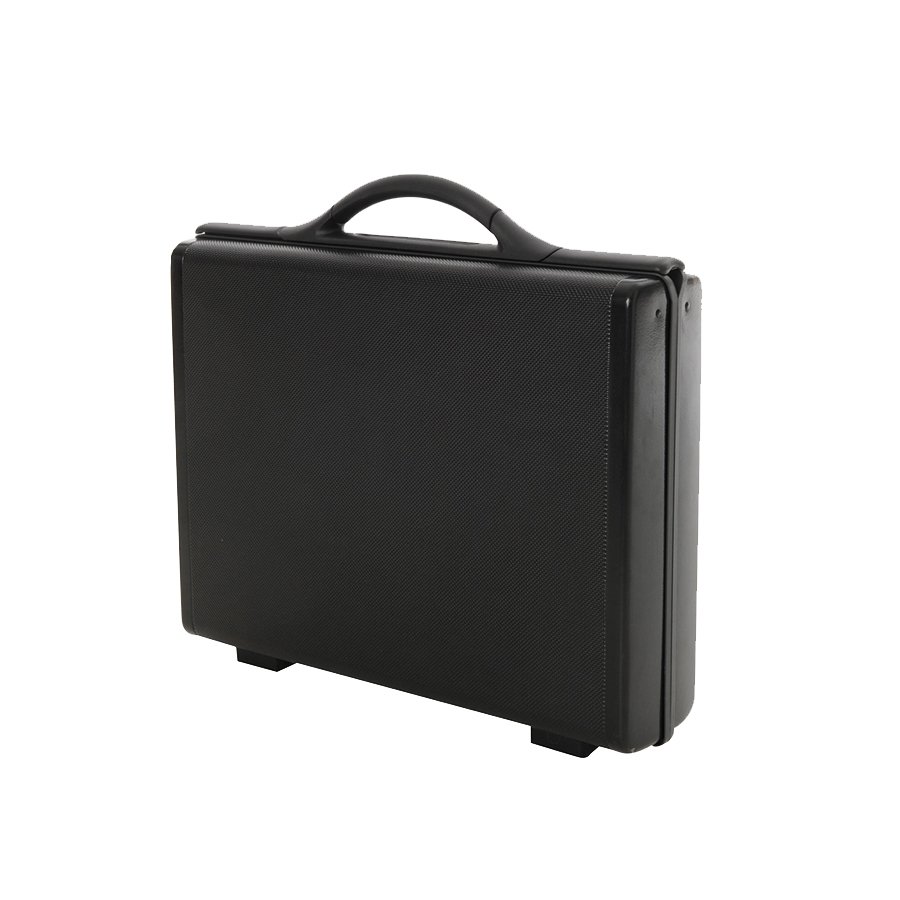 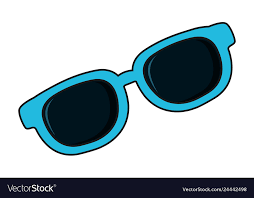 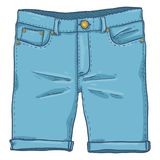 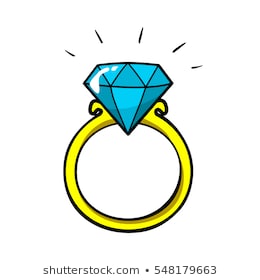 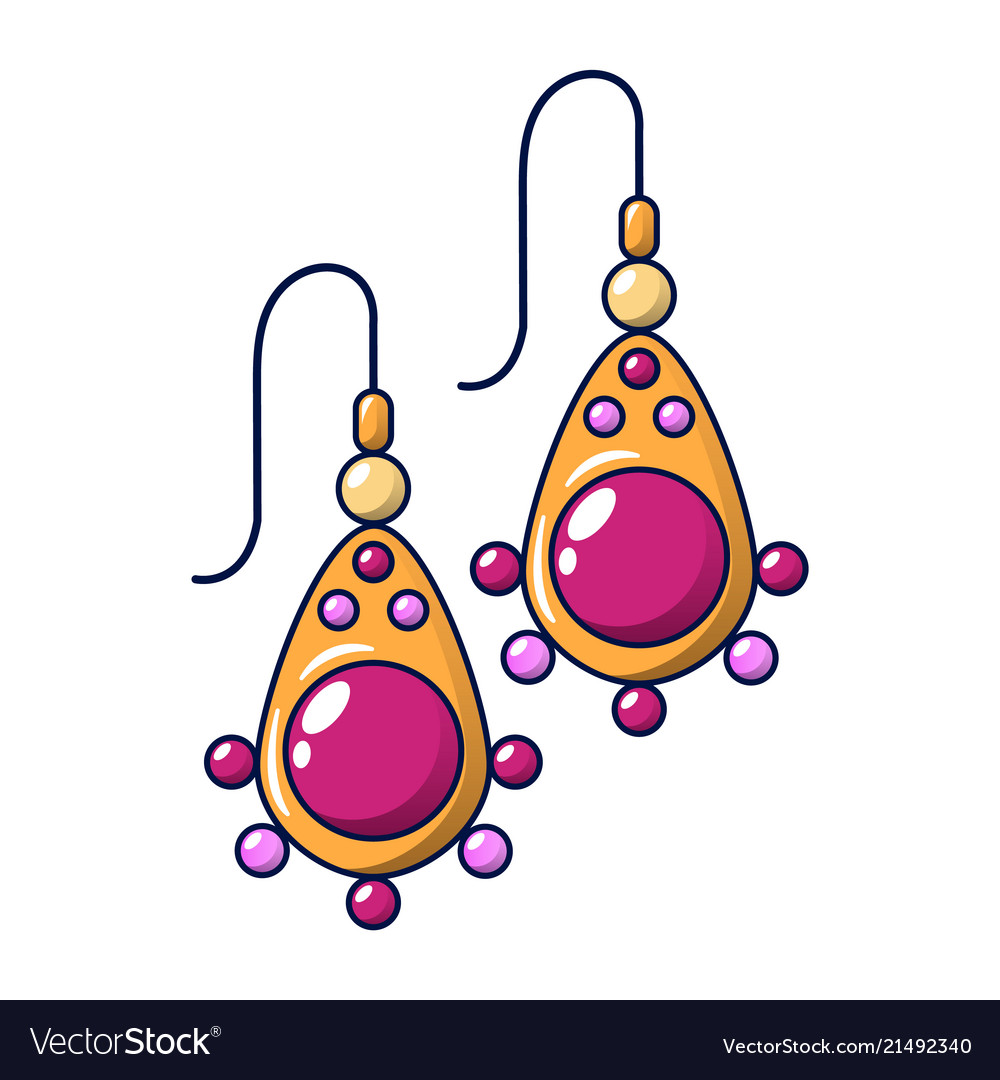 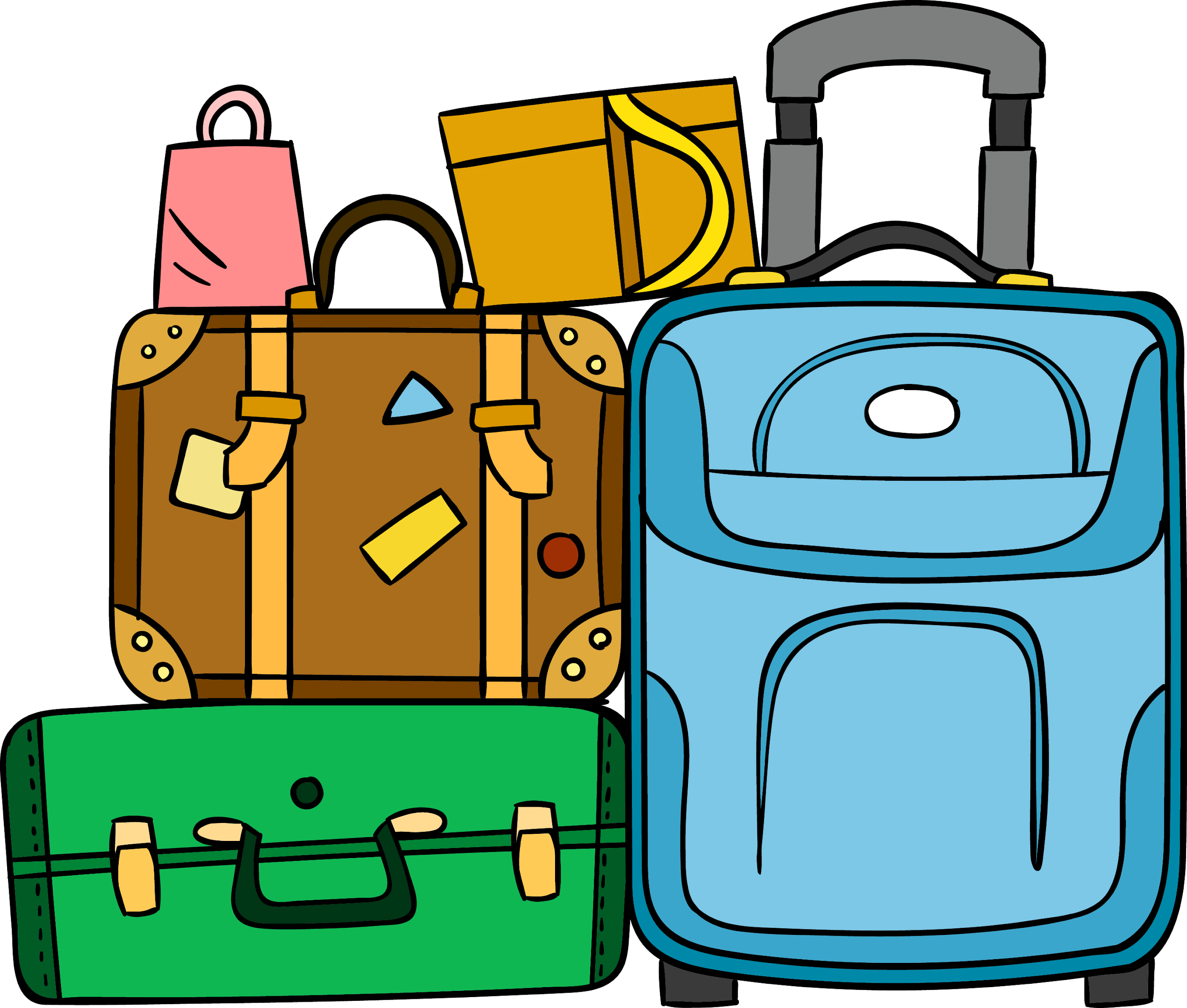 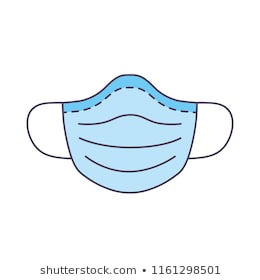 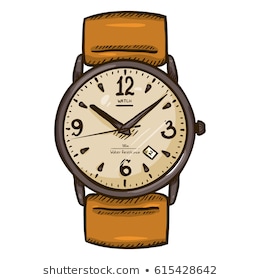 XÁCH (držet)
MẶC (obléct si)
ĐEO (nasadit, vzít si)
ĐỘNG TỪ (VERB)
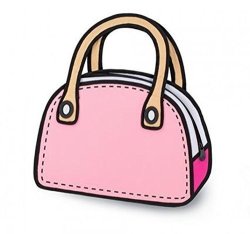 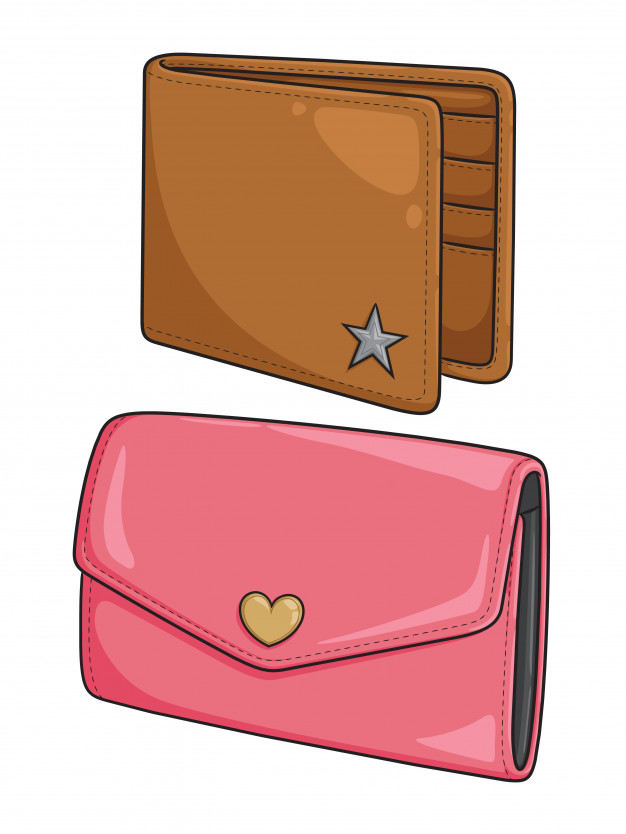 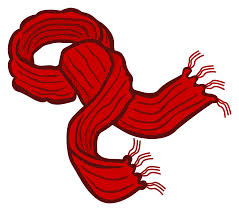 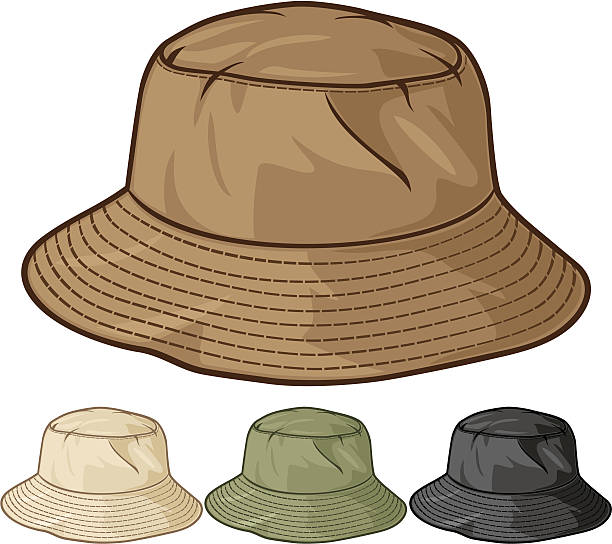 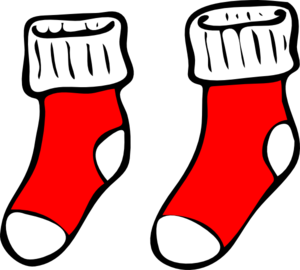 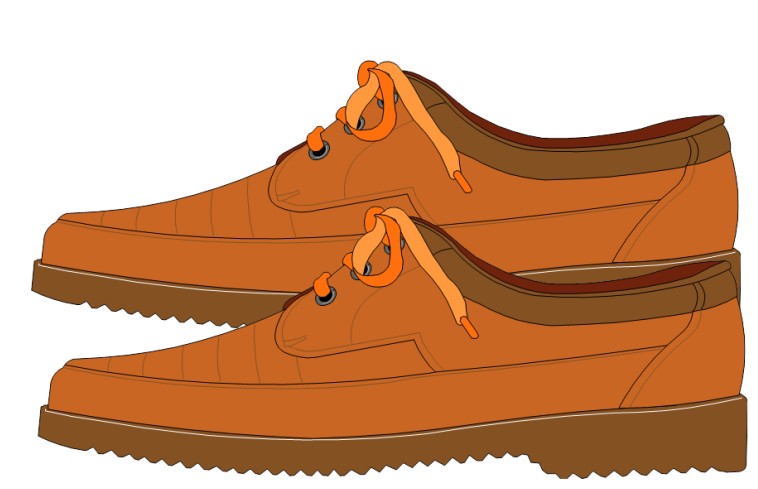 QUÀNG
ĐỘI (nasadit si na hlavu)
ĐI (ponožky, boty)
MANG (nést si )VÍ (peněženka)
THỨ TỰ CÁC TÍNH TỪ (ORDER OF ADJECTIVES)
Classification + Noun + Adjective(s)
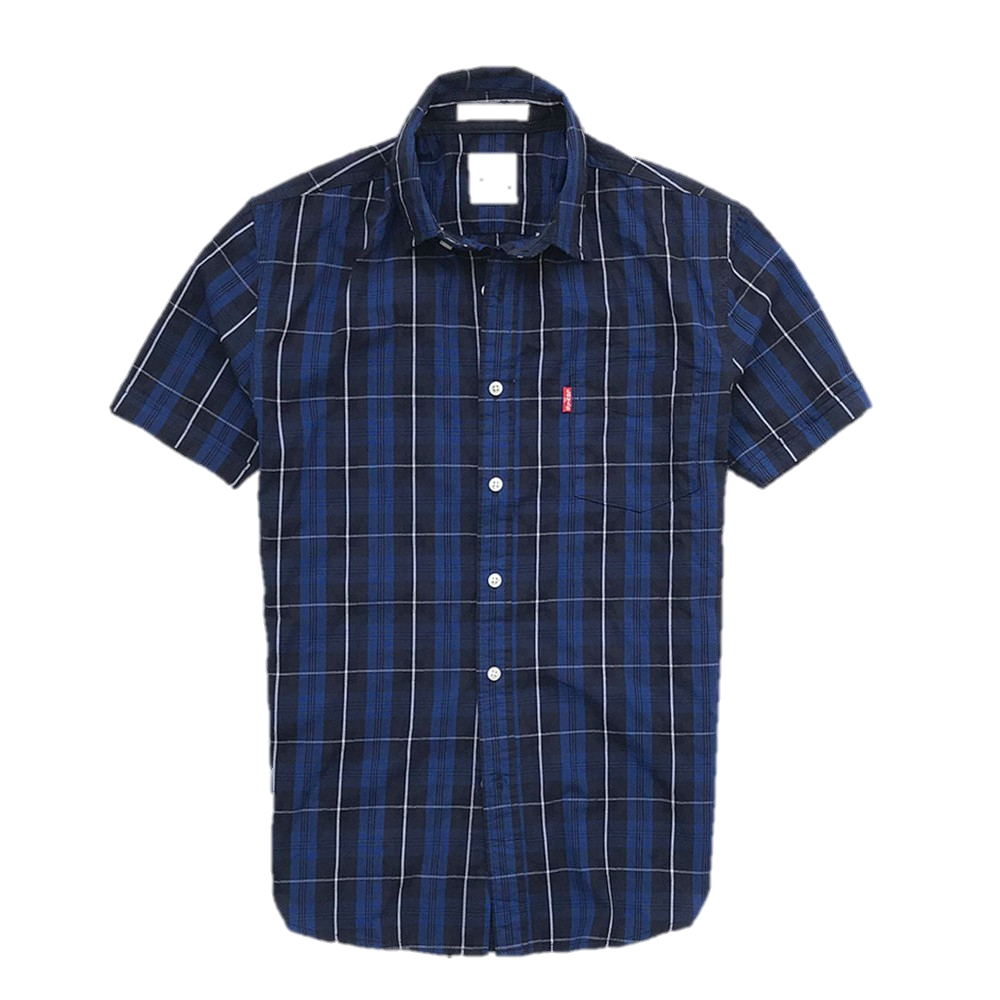 Cái áo sơ mi ca-ro ngắn tay màu xanh.
MÀU SẮC
Color
LOẠI / CHẤT LIỆU
Type / Material
HOẠ TIẾT
Pattern
HÌNH DẠNG
Shape
TÍNH TỪ (Adjectives)
XẤU: ugly

LỖI THỜI: old fashioned

CŨ: old

MỚI: new

trẻ (young) X già (old - about person)
ĐẸP: beautiful

GIẢN DỊ: simple*

CỔ ĐIỂN: classic*

GỌN GÀNG: tidy*
TÍNH TỪ (Adjectives)
RỘNG: loose

CHẬT: tight

DÀI: long

NGẮN: short
VỪA VẶN: fit, suitable *

THOẢI MÁI: comfortable

MỎNG: thin *

DÀY: thick *
MUA SẮM (SHOPPING)
KHUYẾN MÃI: promotion

GIẢM GIÁ: discount

MUA 1 TẶNG 1: buy 1 get 1 free

TÔI LẤY CÁI NÀY. I take this one.
THỬ: to try

CỠ: size

ĐẮT / MẮC: expensive
🡪 Đắt quá! Mắc quá!

RẺ: cheap
🡪 Rẻ quá!
MUA SẮM (SHOPPING)
TÔI MUỐN MUA …. / TÔI CẦN (I’d like to buy … / I need …)

DANH TỪ (Noun) + BAO NHIÊU TIỀN? (How much is it?)

DẠ ANH CHỊ CẦN TÌM (hledat) GÌ? (May I help you?)

CÓ THỂ (moci) BỚT CHO TÔI ĐƯỢC KHÔNG? (BỚT: cut price)
Můžete mi snížit cenu, souhlasíte?
80,000 THÔI(jenom) ĐƯỢC KHÔNG? - 80 000-, může být?
Tôi có thể thử ____ không? – Mohu si vyzkoušet___?
Barvy – opakování
màu nâu – hnědá 
màu đỏ – červená 
màu vàng – žlutá, zlatá 
màu xanh lá cây  – zelená (doslova: zelená jako listí stromů) 
màu xanh nước biển – modrá (doslova: jako moře) 
màu đen – černá 
màu trắng – bílá 
màu cam – oranžová 
màu tím – fialová 
màu ghi (xám) – šedá 
màu hồng- růžová 
màu be – béžová (beige z francouzštiny)  (màu da – tělová) 
màu kem – (krémová)
Cái _____ này màu gì?

Cái _____ này màu _____.
29
Jaro 2024
Tấm Cám
30
Jaro 2024
31
Jaro 2024